OPTIMISER SON UTILISATION  DE LA DOCUMENTATION JURIDIQUE 
08.10.2021
1
Avant propos
Adresse de mise à jour permanente du support :
http://www.servicedoc.info/scpo/ 
Courriel pour tout renseignement complémentaire :
stephane.cottin@conseil-constitutionnel.fr 

Prologue :
Réalité(s) (et actualité) des impacts des nouvelles technologies sur les méthodes de production et de recherche documentaires
Permanence du papier ; automatisation / intelligence artificielle / prédictibilité ou prévisibilité
2
Plan
1 Des ressources utiles : méthodes d’autoformation, répertoires importants, les outils de « découverte »…

2 Les sources d’information juridique : jurisprudence, normes (textes), doctrine. 

3 Focus sur le site du service public de diffusion du droit sur l’Internet : (ou « Legifrance »). Comment trouver un texte, une jurisprudence ?…

4 Focus sur les ressources du Conseil d’Etat

5 D'autres méthodes et sources utiles d’accès à la documentation juridique
Mars 2015
3
PARTIE N° 1
DES RESSOURCES UTILES
Méthodes d’autoformation, répertoires pratiques…
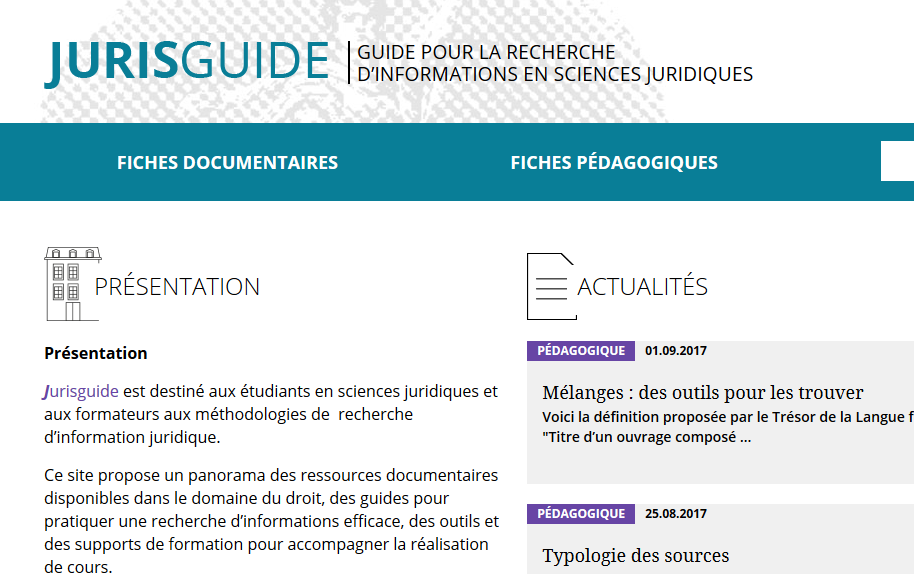 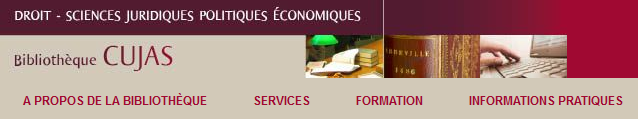 Web-bibliographie indicative de guides pratiques
DES RESSOURCES UTILES
Bibliothèque Cujas : le plus grand catalogue de droit
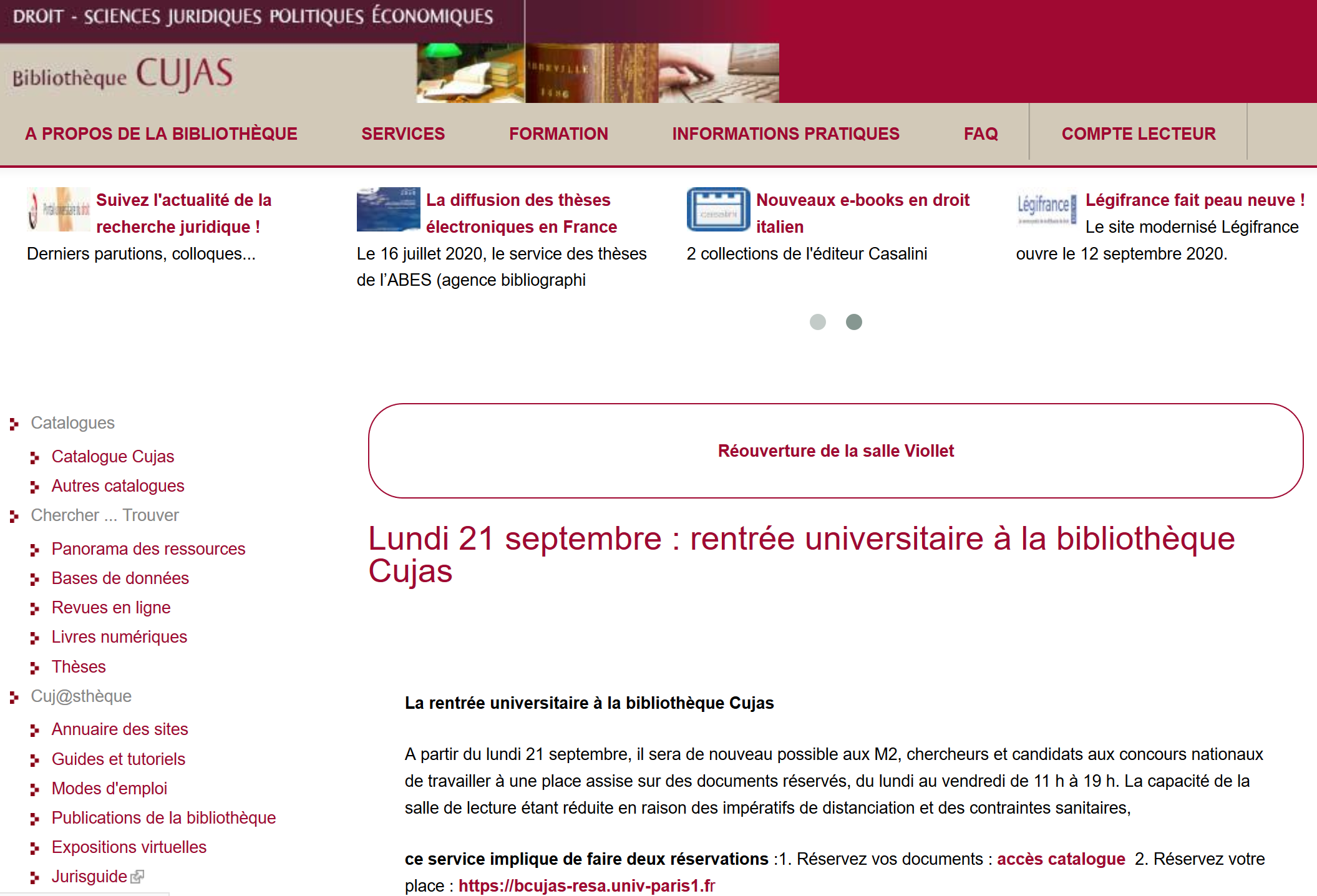 http://biu-cujas.univ-paris1.fr/
5
Web-bibliographie indicative de guides pratiques
DES RESSOURCES UTILES
Autoformation : Le jurisguide
http://jurisguide.fr/
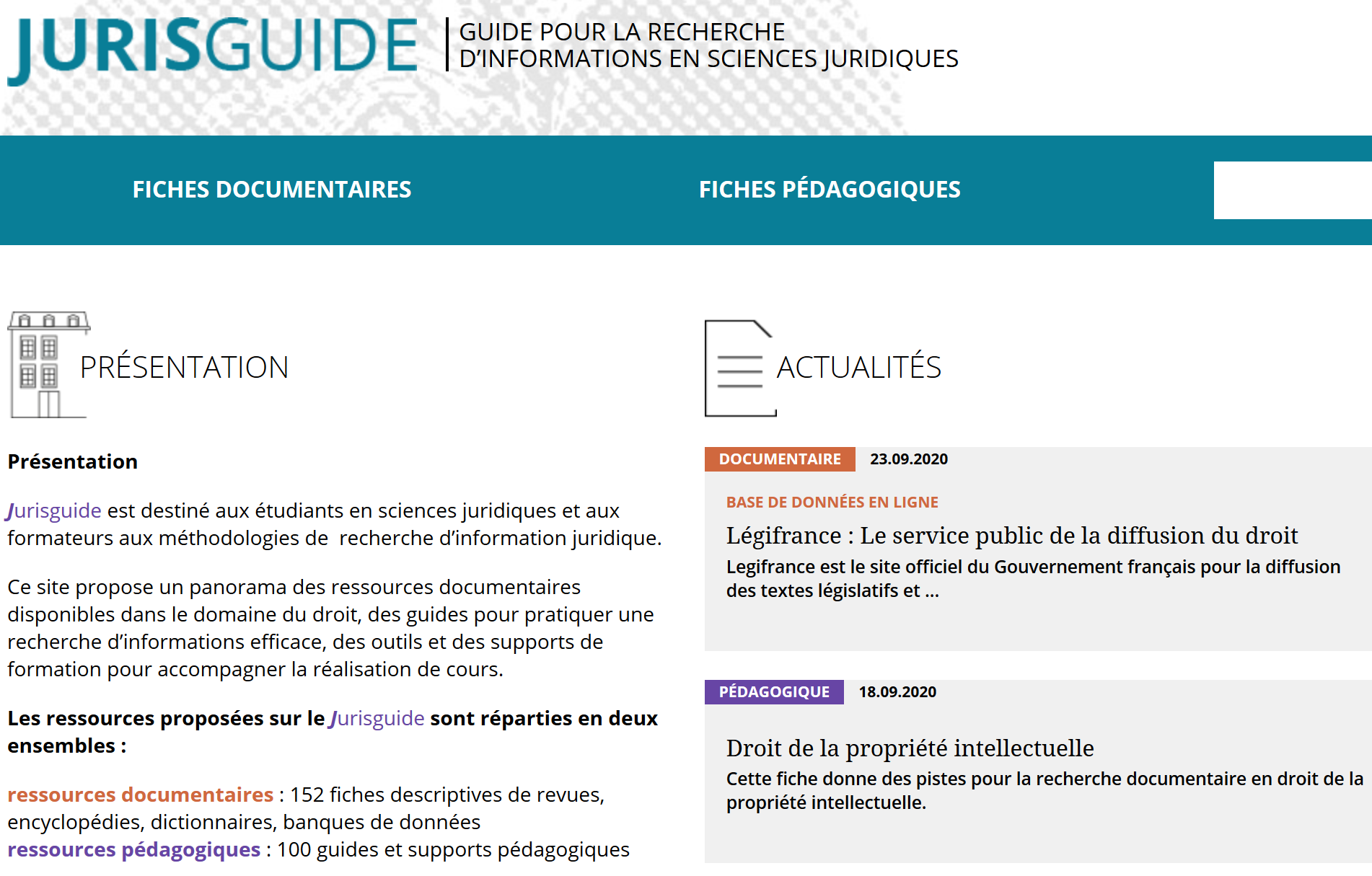 6
DES RESSOURCES UTILES
D'autres liens et ressources utiles en bibliothèques : autoformation, bibliothèques numériques
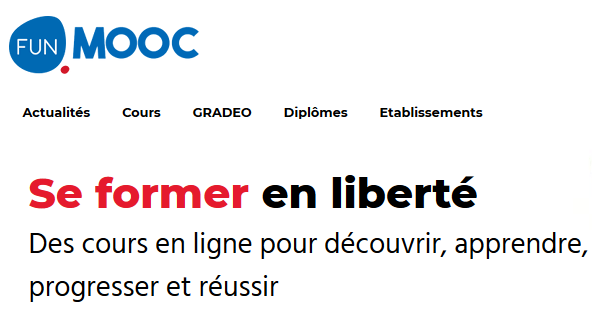 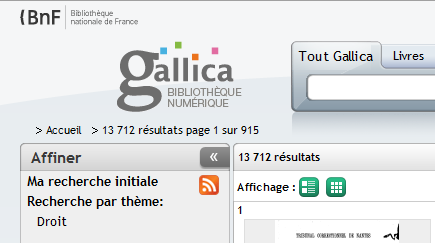 http://gallica.bnf.fr/html/und/droit-economie/accueil
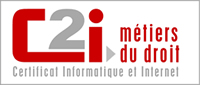 PIX et C2I Métiers du Droit 
Formations Poitiers, Clermont-Ferrand, UNJF
https://cours.unjf.fr/course/index.php?categoryid=33  
http://www.sup-numerique.gouv.fr
7
OpenLaw.fr
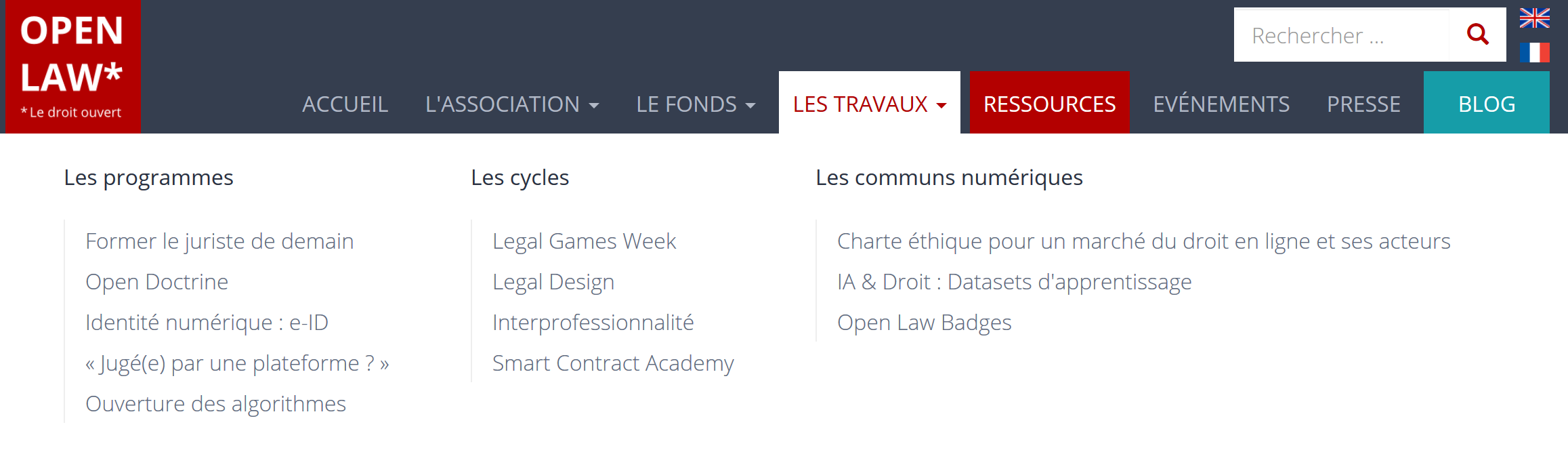 Outils de « découverte »u
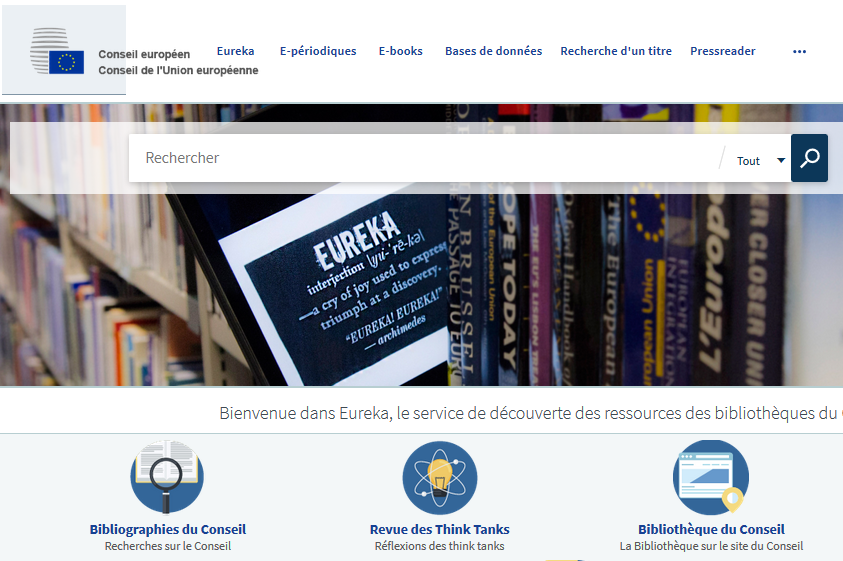 PARTIE N° 2
LES SOURCES D’INFORMATIONS JURIDIQUES 
Jurisprudence, norme, doctrine
Connaître les méthodes de production et de traitement desdocuments juridiques.
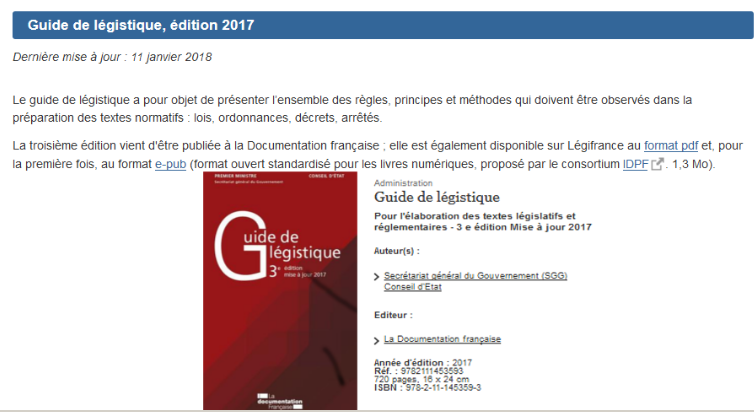 Numéro NOR
    PRMX1012345D
PRM = Premier ministre 
X = la direction (ici SGG)
10 = l’année 2010 suivi de 5 chiffres
D = code type texte (ici décret)
Les référentiels généraux
http://www.references.modernisation.gouv.fr  /
9
PARTIE N° 2
LES SOURCES D’INFORMATIONS JURIDIQUES 
Jurisprudence, norme, doctrine
Expériences internationales en cours :
Projet Akoma Ntoso (www.akomantoso.org) 


Projets européens ECLI (European Case-Law Identifier)
•	JOUE 2011/C 127/01- du 29 avril 2011 : Conclusions du Conseil préconisant l'introduction d'un identifiant européen de la jurisprudence et un ensemble minimal de métadonnées uniformes pour la jurisprudence

	ELI (European Legislation Identifier
http://www.eli.fr
10
La consolidation et la codification
Projets et applications MAGILEX, MAGICODE, PAVLEX, Mona Lisa (Sénat), Legilibre
Voir http://www.societekrill.com/legistique.php  https://www.data.gouv.fr/fr/datasets/dispositifs-des-textes-monalisa-akoma-ntoso/ 


Codification : commission supérieure de codification

Quantification de la norme (legifrance)
11
La « DILA »http://www.dila.premier-ministre.gouv.fr/
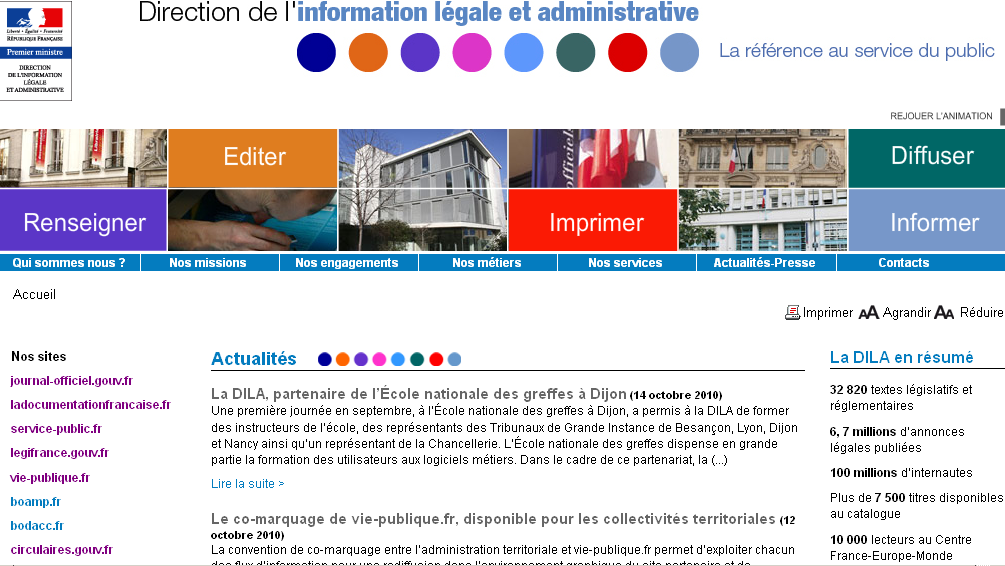 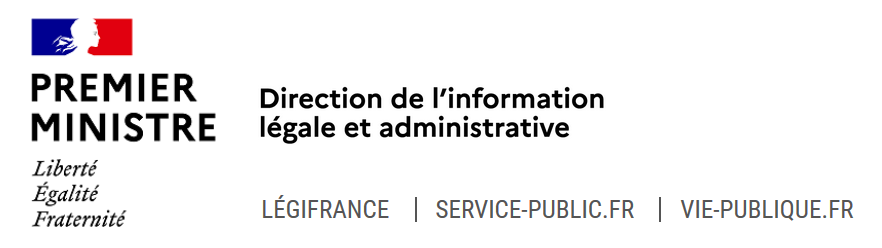 Chiffres clés
(Au 31 décembre 2019)
■ 565 collaborateurs (dont 46 au centre d’appels interministériel de Metz) et 145 salariés de la Société anonyme de composition et d’impression des Journaux officiels (SACIJO) travaillant exclusivement pour la DILA■ 36 681 textes législatifs et réglementaires diffusés■ 89 857 abonnés au sommaire numérique du Journal officiel de la République française■ 3,18 millions d’annonces légales publiées■ 4 millions de démarches en ligne réalisées sur service-public.fr■ 5 millions de comptes personnels sur service-public.fr■ 274 ouvrages publiés aux éditions La Documentation française■ 210 000 appels téléphoniques traités par le centre d’appels interministériel
Audience des sites
service-public.fr : 313,5 millions de visites
legifrance.gouv.fr : 124,5 millions de visites
vie-publique.fr : 12 millions de visites
bodacc.fr : 5,3 millions de visites es
journal-officiel.gouv.fr : 3,3 millions de visites
boamp.fr : 3,2 millions de visites
PARTIE N° 3
FOCUS SUR LE SITE DU SERVICE PUBLIC DE DIFFUSION DU DROIT SUR L’INTERNET 
Legifrance : comment trouver de la jurisprudence, de la législation ?...
Ancienne version, jusqu’au 12 septembre 2020 :
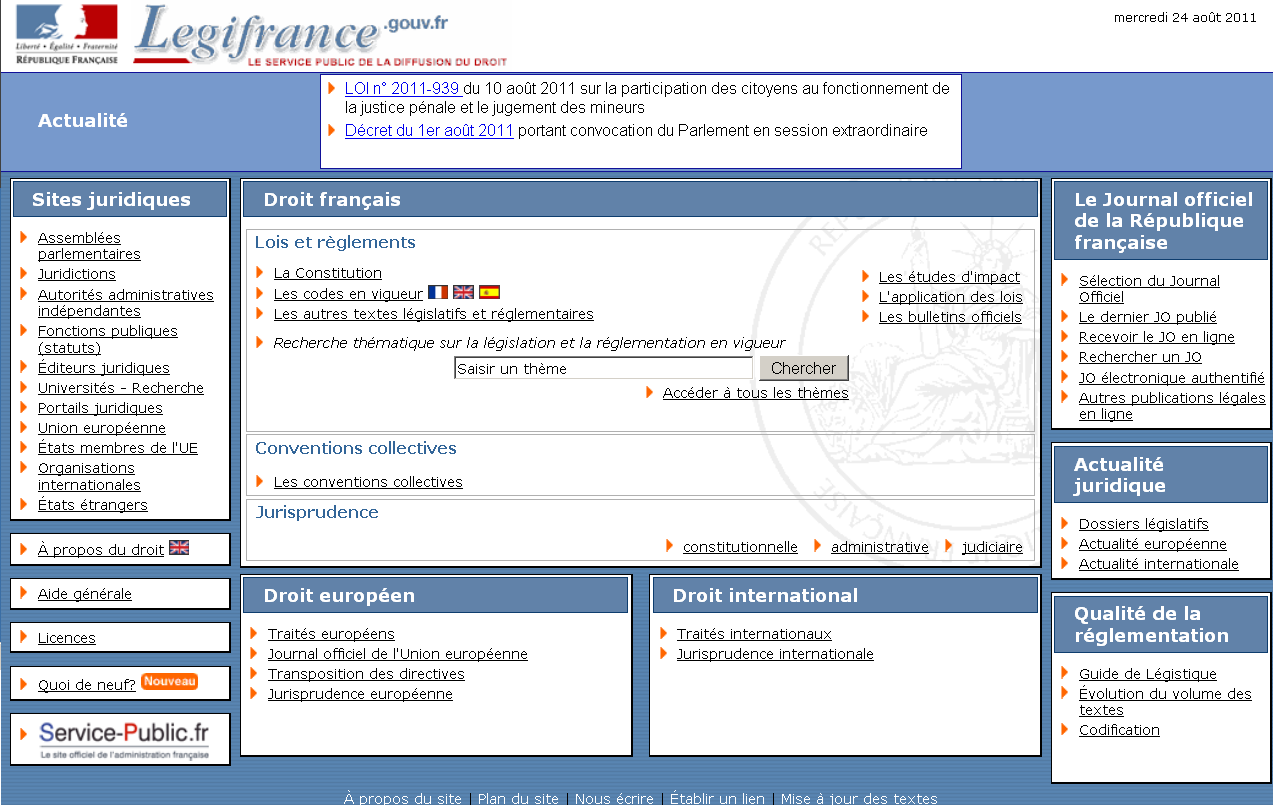 14
Legifrance.gouv.fr
Legifrance modernisé (2020)
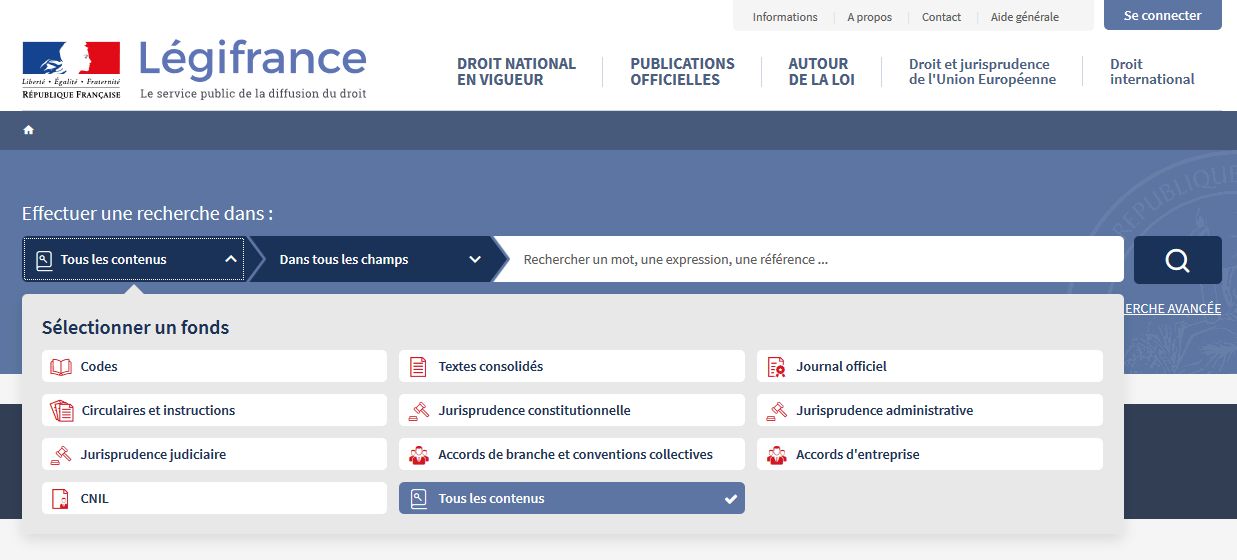 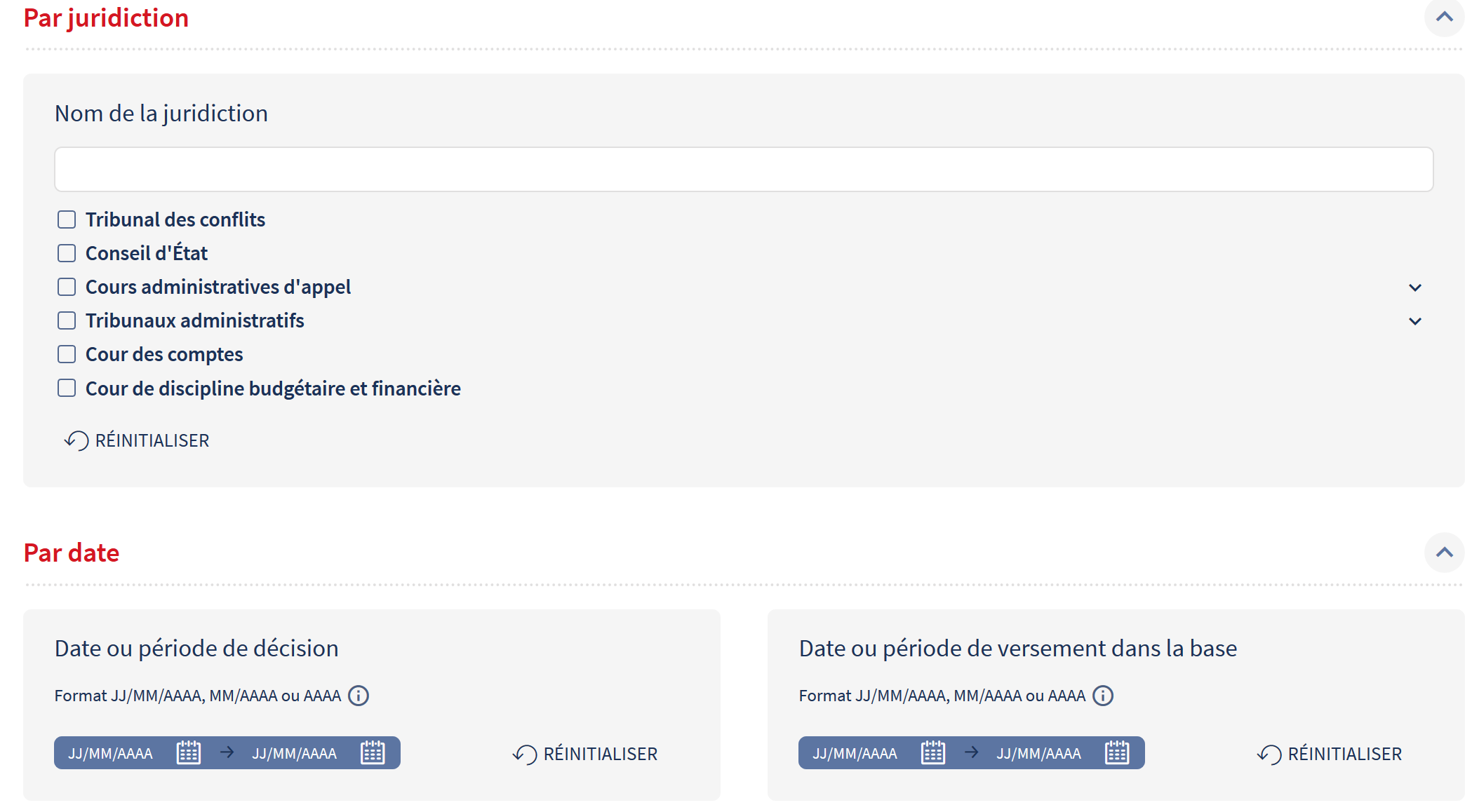 Recherche Avancée Jurisprudence administrative
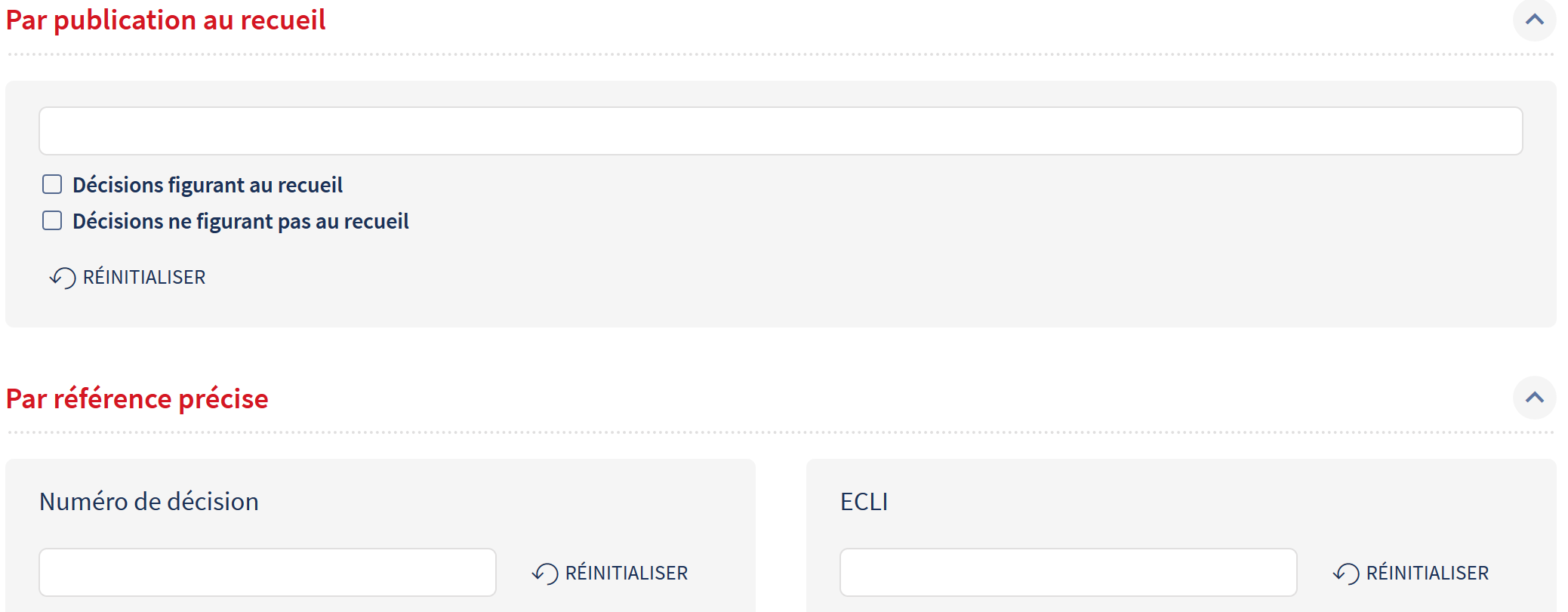 17
Les contenus Legifrance en jurisprudence
Bases CASS et INCA : 
- Arrêts publiés de la cour de cassation depuis 1960 / inédits depuis 1986. 
- Peu d'arrêts d'appel. Ces derniers sont dans la base JURICA (400000 arrêts par an depuis 2009, sous licence et diffusées par des éditeurs privés)- Pas ou très peu de jugements de 1ere instance
Base JADE : - Décisions publiées et « mentionnées » du Conseil d'Etat depuis 1968, inédites depuis 1984 (A, B et C). - Large sélection des CAA depuis 1989 (origine). - Pas ou très peu de TA
18
PARTIE N° 4
FOCUS SUR LES RESSOURCES DU CONSEIL D’ETAT
Le site web, ArianeWeb et les ressources papier
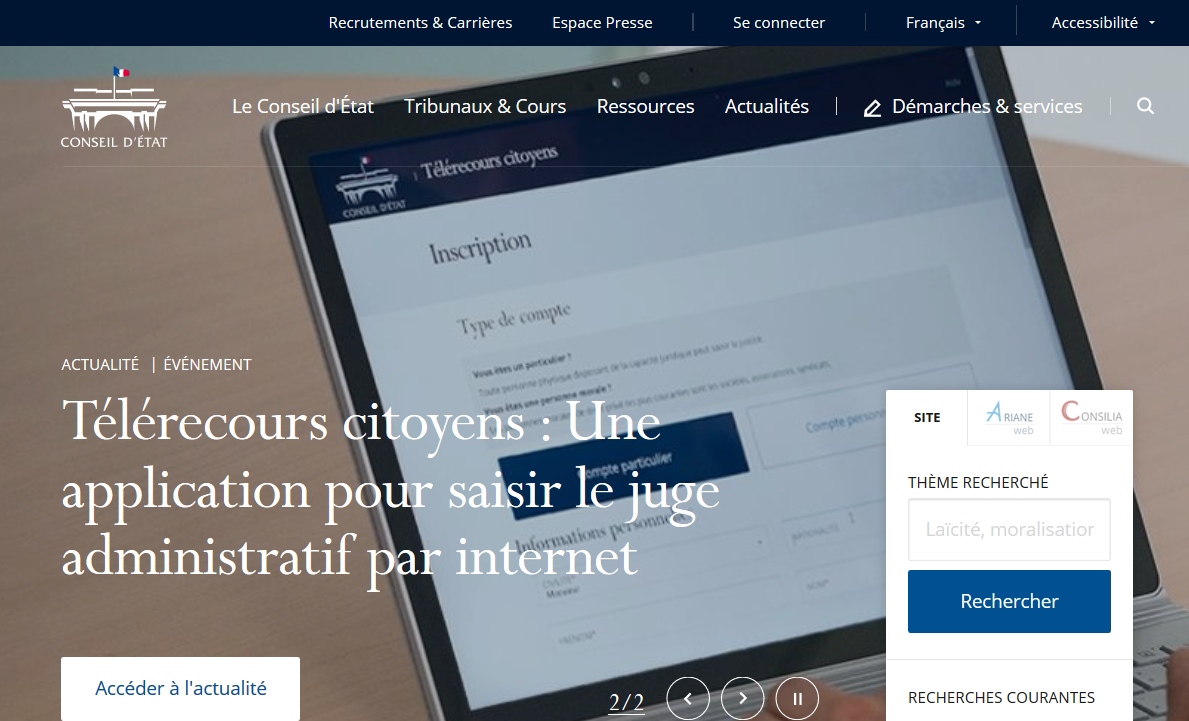 19
ArianeWeb / ConsiliaWeb
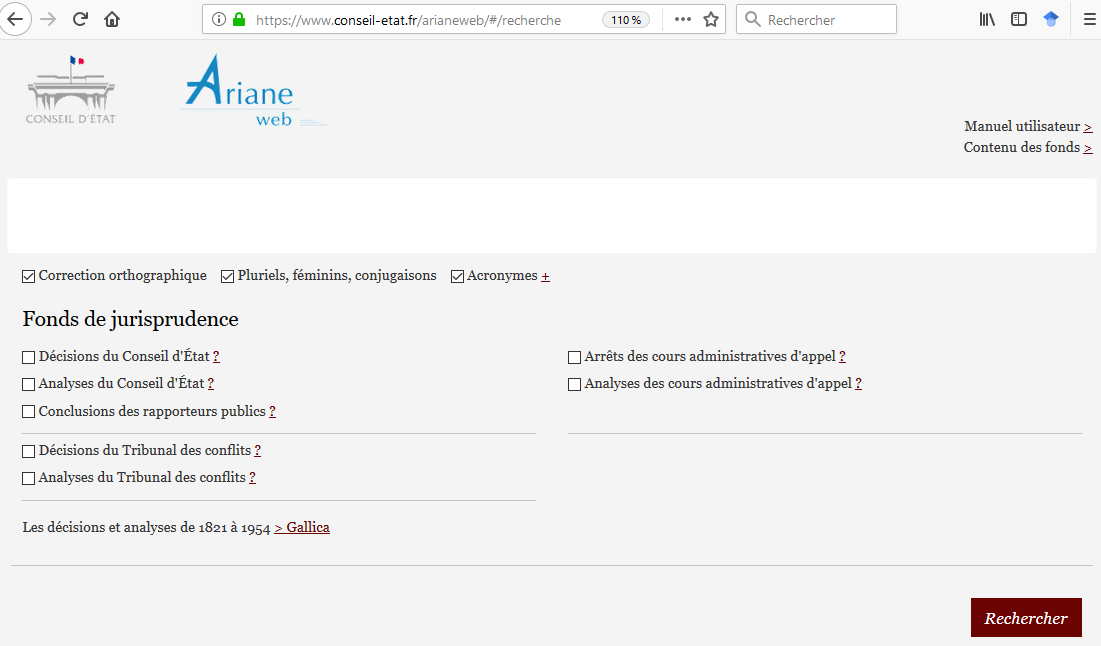 20
Penser :
À n’afficher que « ce cadre uniquement » et conserver l’adresse directe
https://www.conseil-etat.fr/arianeweb/#/recherche
À cocher une case de fonds (décisions du CE) avant de lancer une recherche
À apprendre à déplier et manipuler le PCJA
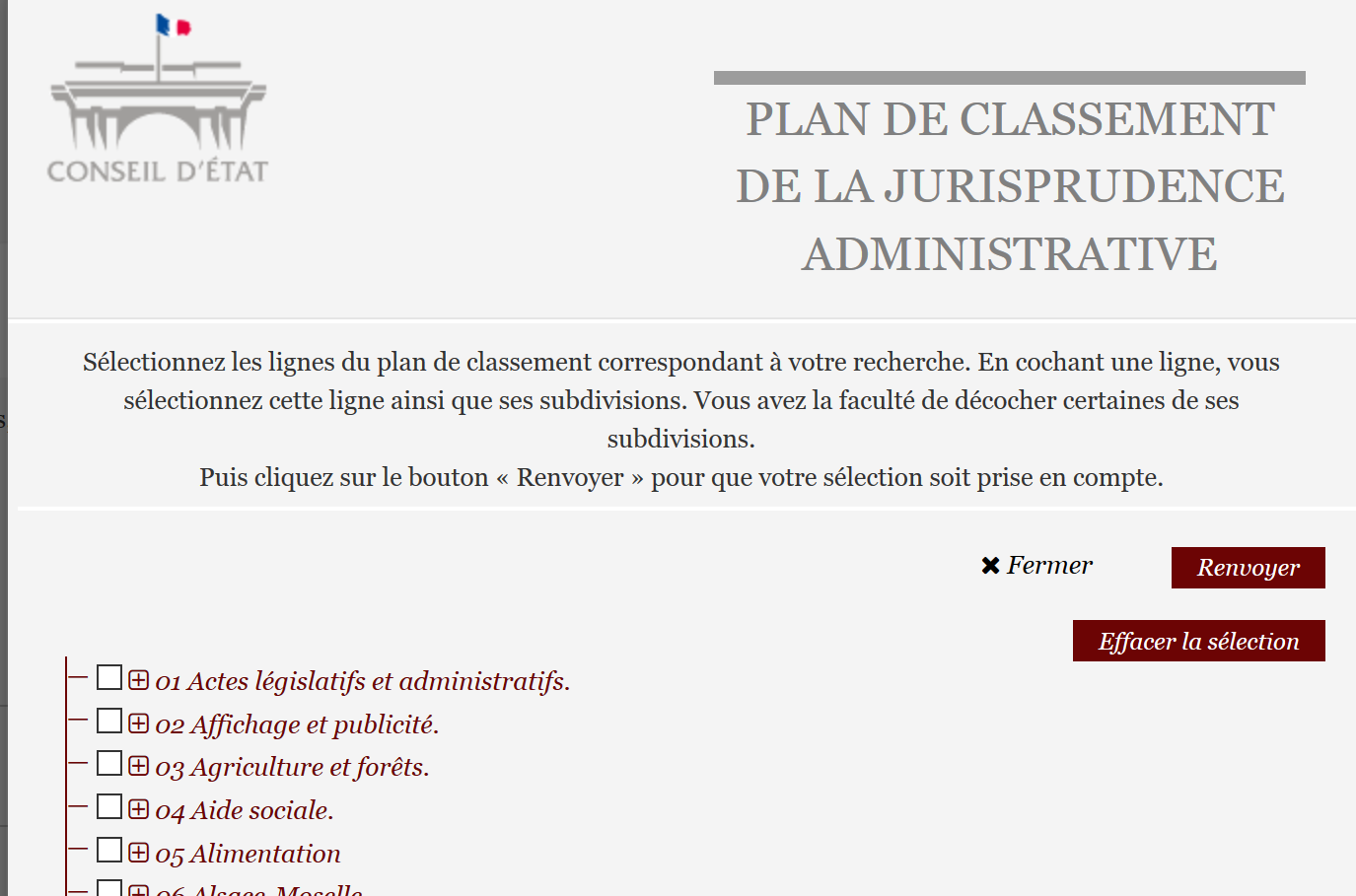 21
ArianeWeb / ConsiliaWeb
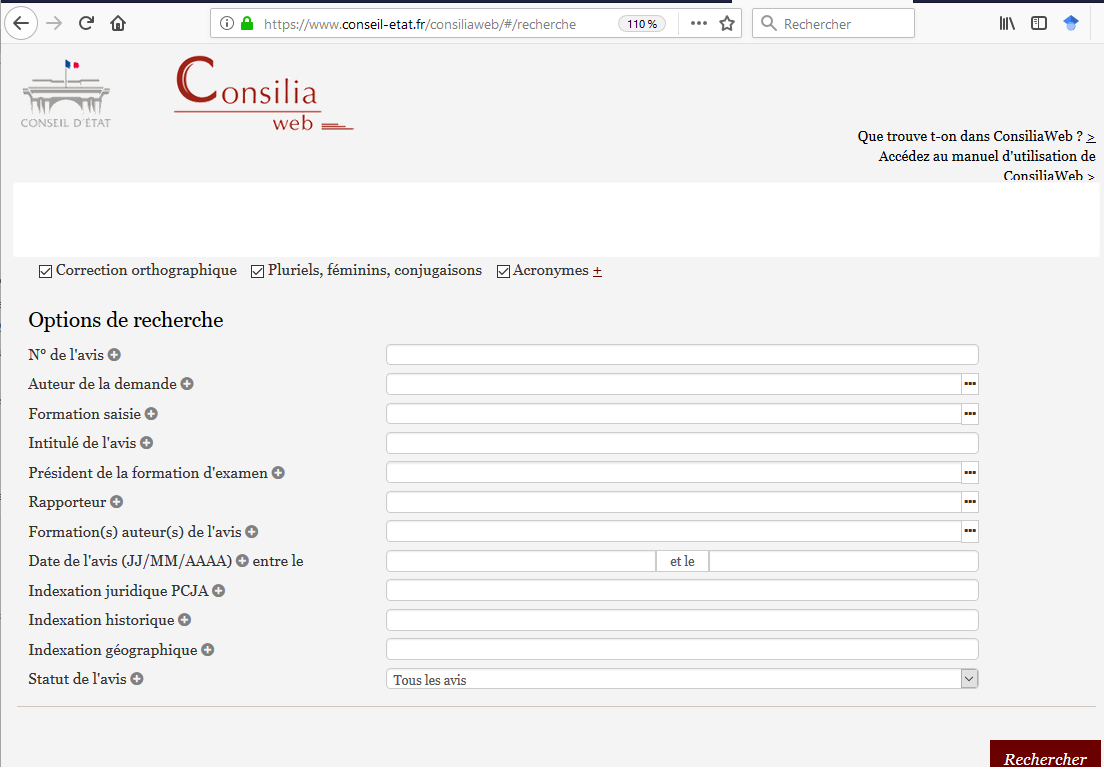 22
PARTIE N° 5
D'AUTRES METHODES ET SITES UTILES POUR ACCEDER A LA DOCUMENTATION JURIDIQUE 
Des sites incontournables en droit comparé
23
PARTIE N° 5
FOCUS SUR LES AUTRES RESSOURCES DE LA DILA
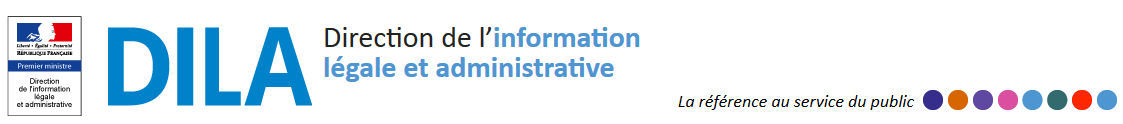 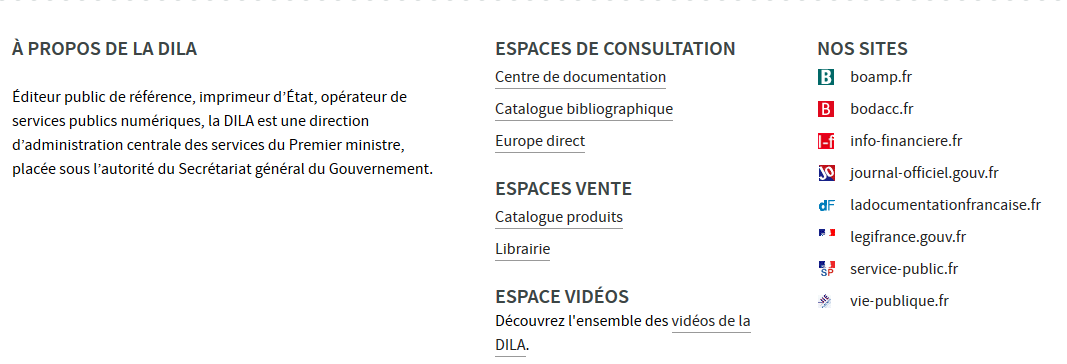 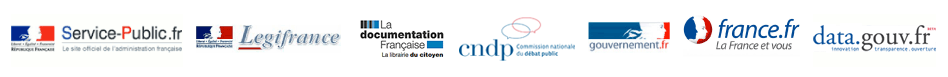 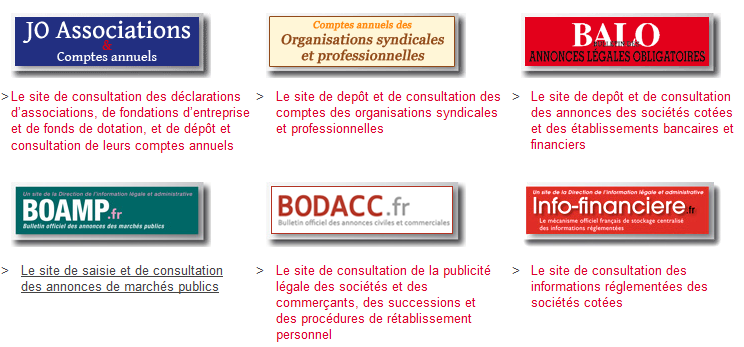 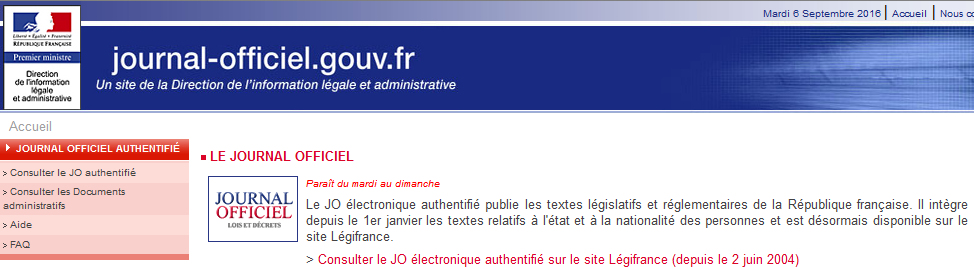 24
Base Vos Droits http://www.service-public.fr
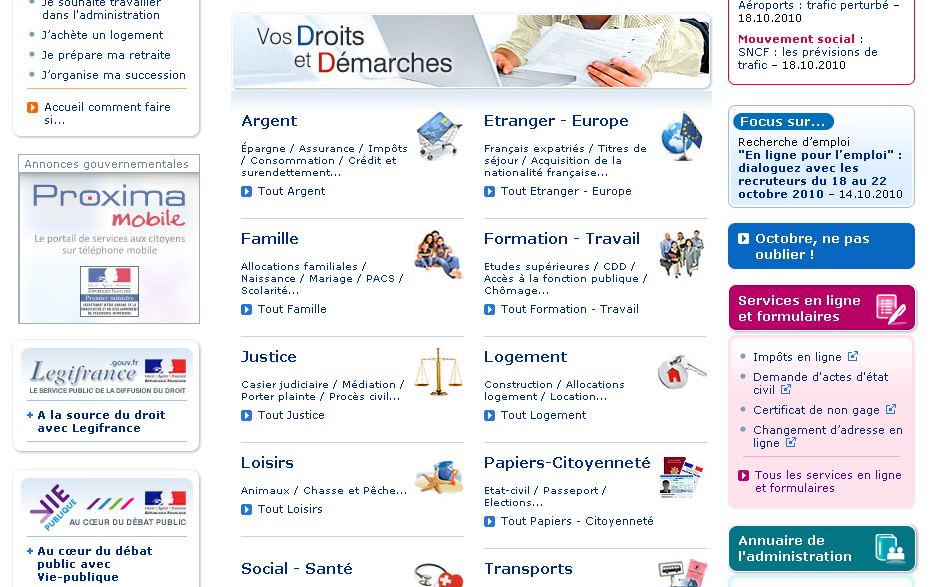 25
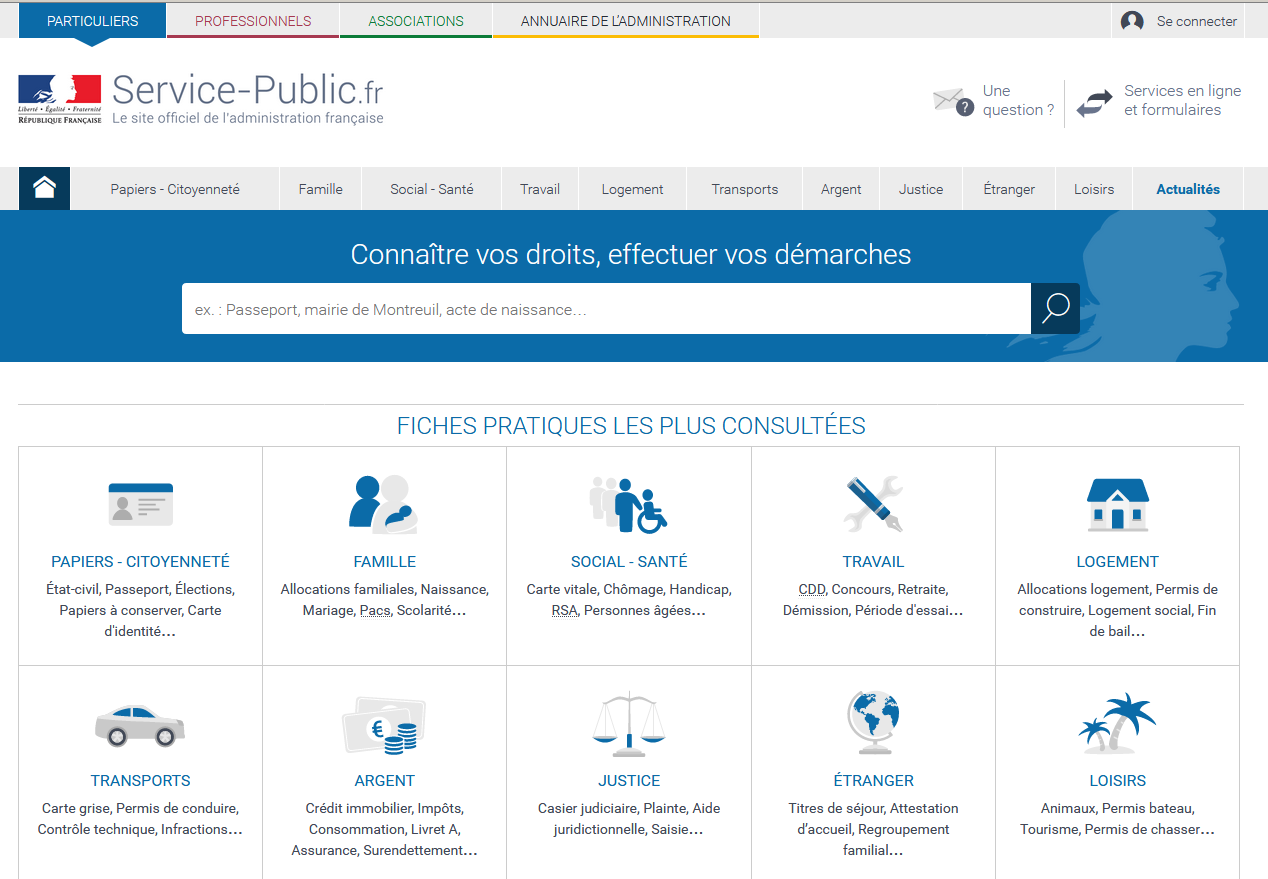 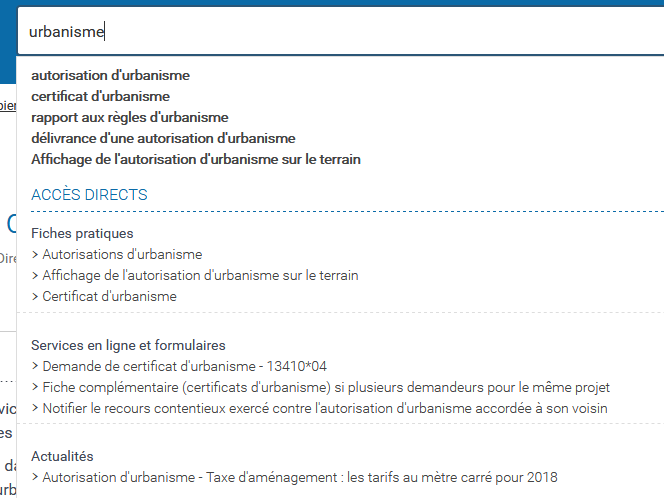 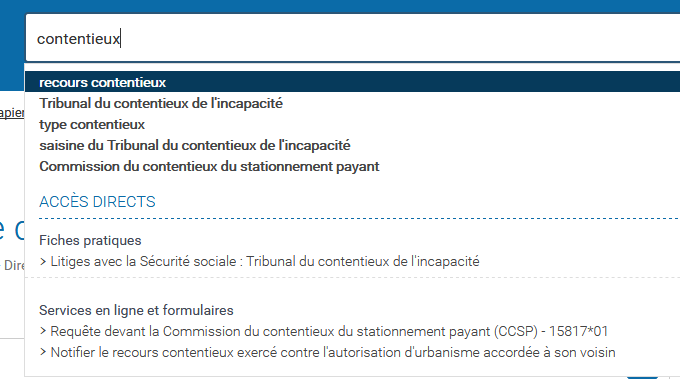 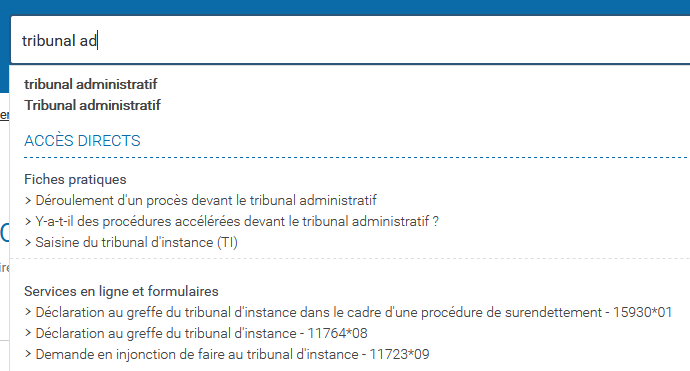 « Vulgarisation »
Ex-CIRA : centres interministériels de renseignements administratifs

Base Vos Droits
Bibliothèque des rapports publics , des discours publics, des débats publics
28
Vie-publique.fr
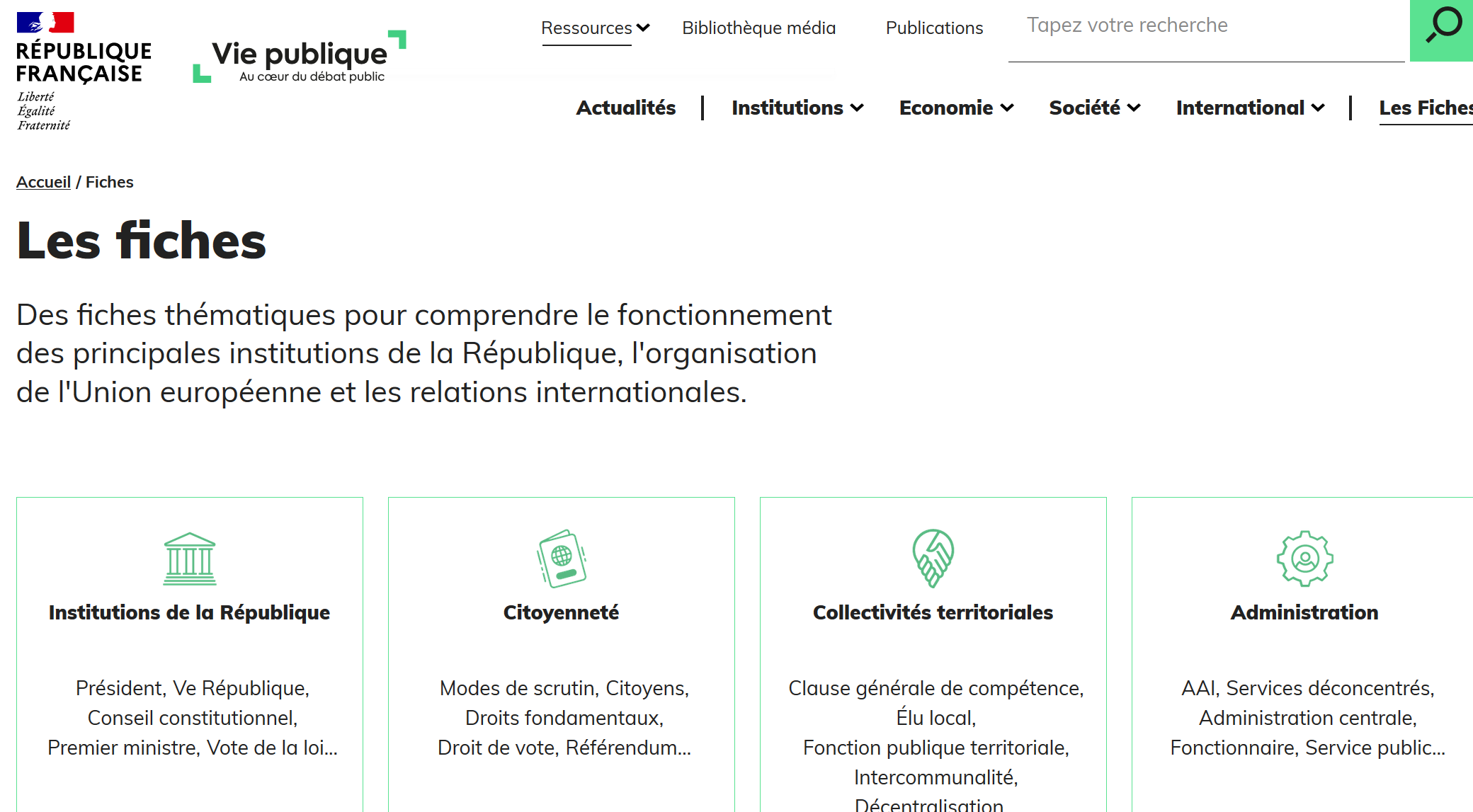 29